STRATEJİK YÖNETİM,TEMEL KAVRAMLAR VE STRAREJİK PLANLAMA SÜRECİ
PROF.DR.CEMAL ZEHİR
JOURNAL OF GLOBAL STRATEGIC MANAGEMENT DERGİSİ BAŞ EDİTÖRÜ
YILDIZ TEKNİK ÜNİVERSİTESİ İİBF İŞLETME BÖLÜMÜ ÖĞRETİM ÜYESİ
ULUSLARARASI STRATEJİK YÖNETİM DERNEĞİ GENEL SEKRETERİ
HERŞEY HİLALİN YURDUMUN ÜSTÜNDE NAZLI NAZLI DALGALANMASI İÇİN…
PROF. DR. CEMAL ZEHİR
2
PROF.DR.CEMAL ZEHİR ?
Trabzonda Doğdu.
İlköğretimi Rize’de ,Liseyi Samsunda Okudu.
Marmara Üniversitesi İİBF’si Çalışma Ekonomisi ve Endüstri İlişkiler Bölümünden Mezun Oldu.
1995 Yılında Yüksek Lisans Öğrencisi Olarak İktisat Bölümünden Yılın Şeref Öğrencisi Olarak Bitirdi.
1994 Yılında Gyte İşletme Fakültesinde Yönetim Ve Organizasyon ABD’da Asistanı Oldu.
2000 Yılında Stratejik Yönetim Alanındaki Tezi İle Doktor.
2003 Yılında En İyi Makale Ödülü, The Journal Of American Academy Of Busıness,
“A Field Research On The Effects Of MIS On Organizational Restructuring  ” Adlı Çalışması 
2001 YILINDA YRD.Doç. 2007 Yılında Doçent Oldu.2013 Yılında Profesör Oldu.
2004-2008 Gebze Yüksek Teknoloji Enstitüsü İşletme Fakültesi Dekan Yardımcısı
2014-2016 Yıldız Teknik Üniversitesi Sosyal Bilimler Enstitüsü Müdürü 
2017-2018  Yılında Yıldız Teknik Üniversitesi Sosyal İnnovasyon Merkezi Sosyopark’ın Kurucu Müdürlüğünü Yaptı.
(2006 -….) Uluslar Arası Stratejik Yönetim Derneğinin Genel Sekreteri 
(2014-….) Journal Of Global Strategic  Management Dergisi Baş Editörü 
(2014-….) İnternational Strategic Management  Conferrancess Eş Başkanı
(2014-….)_9th International Conference On Leadership, Technology, Innovation And Business Management 2019 (ICLTIBM-2019)
2020 Yılında MÜHENDİSLİK YÖNETİMİ KURUMU TARAFINDAN  ABD’DE EN İYİ MAKALE YAZARI SEÇİLDİ.
“The Relationship Among Organizational Symbols, Firm Absorptive Capacity&Product Innovativeness” ENGİNEERİNG MANAGEMENT JOURNAL ,2020
Dinlemekte olduğunuz bu bilim insanının 180 tane makalesi bulunar,bunların 135 tanesi uluslararası İngilizce olup,  53 web of science indexte taranmaktadır.
Bu makaleler Yönetim Teorileri,İnovasyon,liderlik, Girişimcilik, Marka Yönetimi, Finansal Yönetim, Toplam Kalite Yönetimi, İnsan Kaynakları Yönetimi Ve Stratejik Yönetim alanındadır.
Google Academik verilerine göre Management theory alanında 1. Toplam Kalite Yönetimi 3 alanında Dünya sıralamasında 7. Competitive Strategy 11. sırada atıf alan bir akademisyendir. 
H indeksi:38,
İ10 indeksi:80 ,
Toplam atıf sayısı :6050 dir.
BAKIN KİMLER NELER SÖYLEMİŞ...
“HAVADAN DAHA AĞIR BİR CİSMİN UÇMASI MÜMKÜN DEĞİLDİR.”
Lord Kelvin, Kraliyet Akademisi Başkanı, 1895
“ŞİMDİYE KADAR İCAT EDİLMESİ GEREKEN HERŞEY İCAT EDİLMİŞTİR.”
Charles Due, ABD Patent Ofisi  Direktörü, 1899
“DÜNYA PİYASASI 5 BİLGİSAYARDAN FAZLASINI KALDIRAMAZ”                      T. Watson, IBM Y.K. Başkanı, 1943
“ÖNÜMÜZDEKİ 50 YILDA BİLGİSAYARLARIN AĞIRLIĞI 1,5 TONA İNECEKTİR.”
Popular Science Dergisi, 1950
“HİÇ KİMSENİN EVİNDE ÖZEL BİLGİSAYARA GEREK YOKTUR.”
Ken Olsen, Digital Bilgisayar, Y.K. Başkanı, 1977
Prof.Dr.Cemal ZEHİR
6
BAKIN KİMLER NELER SÖYLEMİŞ...
"Atlar her zaman kullanılacaktır. Otomobil ise ancak geçici bir moda olabilir." (Henry Ford’un kredi talebi üzerine otomotiv sektörünün geleceği konusunda ekspertiz veren bir banka müdürü - 1903)"Uçaklar hoş oyuncaklar. Ama askeri bir değerleri yok." (Mareşal Ferdinand Foch) "Televizyon en geç altı ay içinde piyasadan silinecektir. İnsanlar her akşam böyle bir kutuya bakmak istemezler." (Daryik F. Zanuck - Twenty Century Fox’un Başkanı - 1944)
Prof.Dr.Cemal ZEHİR
7
SON 30 YILIN EN ÖNEMLİ 10 BULUŞU
İNTERNETİN KEŞFİ
CEP TELEFONU
KİŞİSEL PC’LER
FİBER OPTİK KABLO
ELEKTRONİK POSTA (E MAİL)
GPS (GLOBAL POSİTİONİNG SYSTEM)
DİZÜSTÜ BİLGİSAYAR
CD
DİJİTAL KAMERA
TELSİZ FREKANSLI ELEKTRONİK KİMLİK KARTI
TÜM TANINMIŞ CEO’LAR BU BULUŞLARI ONAYLIYOR.
Prof.Dr.Cemal ZEHİR
8
Yeni ekonomi –Yeni dünya
Vinton Cerf ve Tim Berners’tir. İki büyük mucit sayesinde internet çok kısa bir sürede tüm dünyaya yayılmıştır. 1989 da dünyayı değiştiren buluşu tam anlamı ile keşfetti.
Türkiye’de 1991 yılında ODTÜ ve TÜBİTAK tarafından geliştirilmeye başlanan internet projesi, 12 Nisan 1993 tarihinde ODTÜ Bilgi İşlem Daire Başkanlığı‘na ait yönlendiriciler ve PTT’den sağlanan 64 Kbps kapasiteli kiralık hatlarla hayata geçirilmiş oldu.
Mobil teknolojinin gelişmesi, internet ağının yaygınlaşması, yapay zekanın ilerlemesi ve sosyal ağların hayatımıza girmesiyle birlikte internette geçirdiğimiz vakit bir hayli arttı.
Yeni ekonomi –Yeni dünya
Günümüzde ise Çin’de başlayarak tüm dünyaya yayılan Koronavirüs (COVID-19) pandemisi nedeniyle hayatımızın bir parçası haline gelen uzaktan çalışma, online etkinlik, online sınav ve online eğitim gibi konular internetin zaruri bir ihtiyaç olarak her evde bulunması gerektiğini göstermiş oldu.
 Ayrıca pandemi nedeniyle dünya genelinde evde kalan yüz milyonlarca insanın internette vakit geçirmesi internet kullanımını normale göre daha fazla arttırdı.
Yeni ekonomi –Yeni dünya
Peki tam olarak internette 1 dakikada neler oluyor dersiniz. İşte 2020 verileriyle internette 60 saniyede olanlar!
Lori Lewis ve Chadd Callahan tarafından hazırlanan ve her yıl kamuoyuyla paylaşılan infografik internette 60 saniye içerisinde neler olduğunu gözler önüne seriyor. En son 2020 verileri baz alınarak hazırlanan İnternette 1 Dakikada Neler Oluyor (2020) infografiğini sizler için derledik.
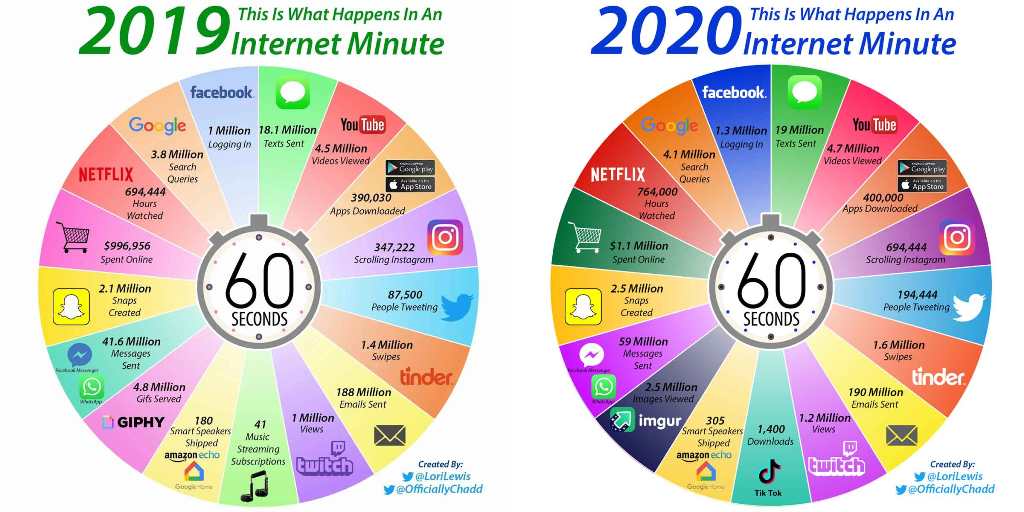 Prof.Dr.Cemal ZEHİR
12
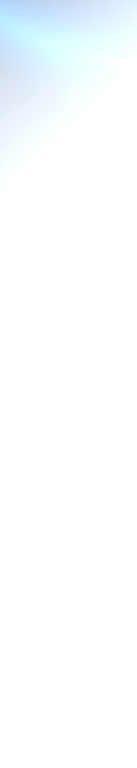 1.YÖNETİM KAVRAMI
YÖNETİM
Prof.Dr.Cemal ZEHİR
13
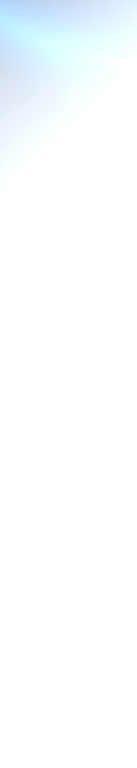 YÖNETİM KAVRAMI
YÖNETİM
14
Prof.Dr.Cemal ZEHİR
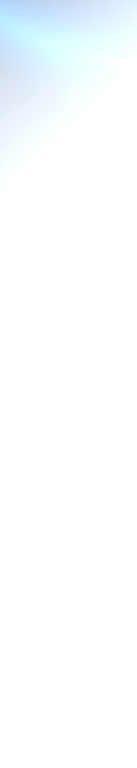 YÖNETİM KAVRAMI
YÖNETİM
Prof.Dr.Cemal ZEHİR
15
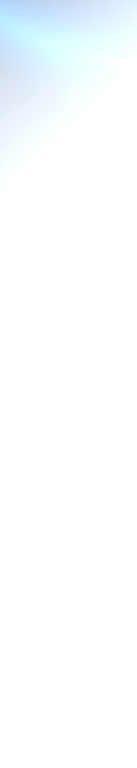 YÖNETİMİN FONKSİYONLARI
Prof.Dr.Cemal ZEHİR
16
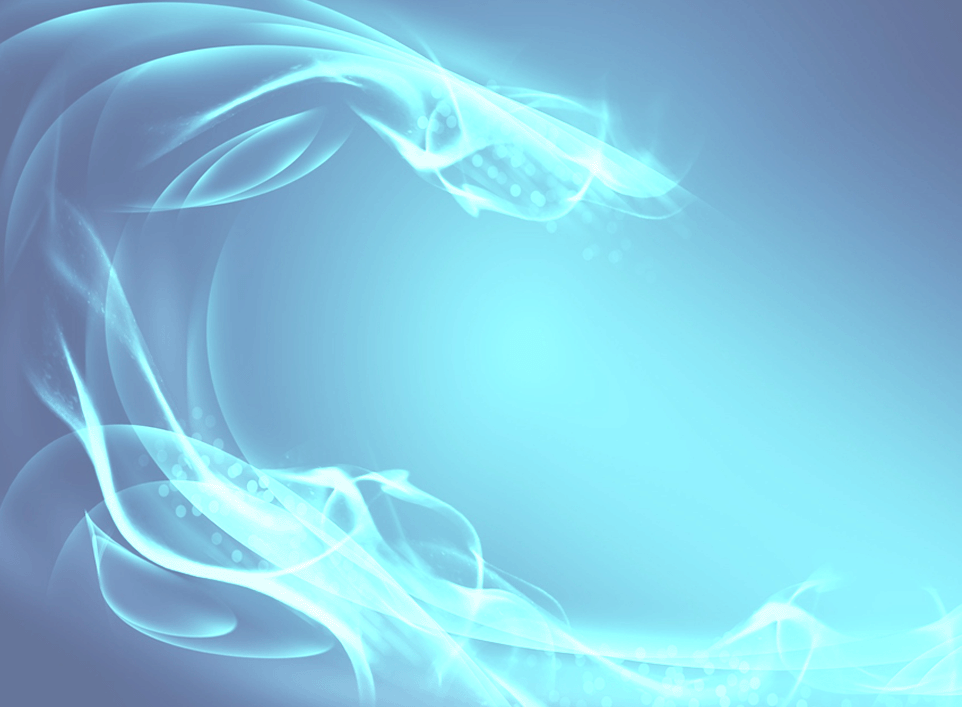 STRATEJİ

İşletmenin uzun dönemli amaçlarının saptanması sonucunda, istenen  amaçlara ulaşmak için gerekli olan maddi ve beşeri kaynakların tahsis edilerek onların kullanımında izlenecek yolların tespit edilmesine yönelik çalışmalardır.
İşletme yönetiminde strateji kavramı Nedir?
Porter’a göre ; Bir işletmenin içinde yer aldığı ortamın dinamizmine karşın, kararlılığını koruyarak varlığını sürdürmek ve pazarda başarı elde etmek için seçtiği yoludur. 
Yol haritasıdır.
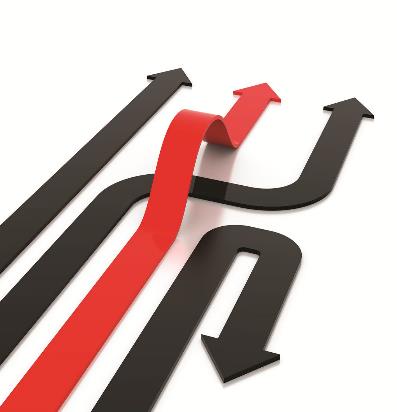 Prof.Dr.Cemal ZEHİR
18
Strateji, bir kurumun yönünü ve niteliklerini     
belirlemekte olan ve alternatiflere yol gösteren bir 
çatıdır.
Strateji, örgütlerin vizyonundan, misyonundan ve amaçlarından kaynaklanarak geleceğe odaklandığı için organizasyonun portresini göstermektedir.
Prof.Dr.Cemal ZEHİR
19
Strateji;
Zamana, koşullara,imkanlara göre değişmekte,
kendini yeniden yaratmaktadır.
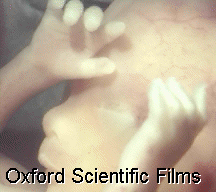 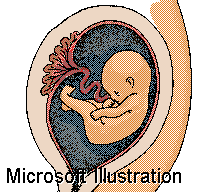 Prof.Dr.Cemal ZEHİR
20
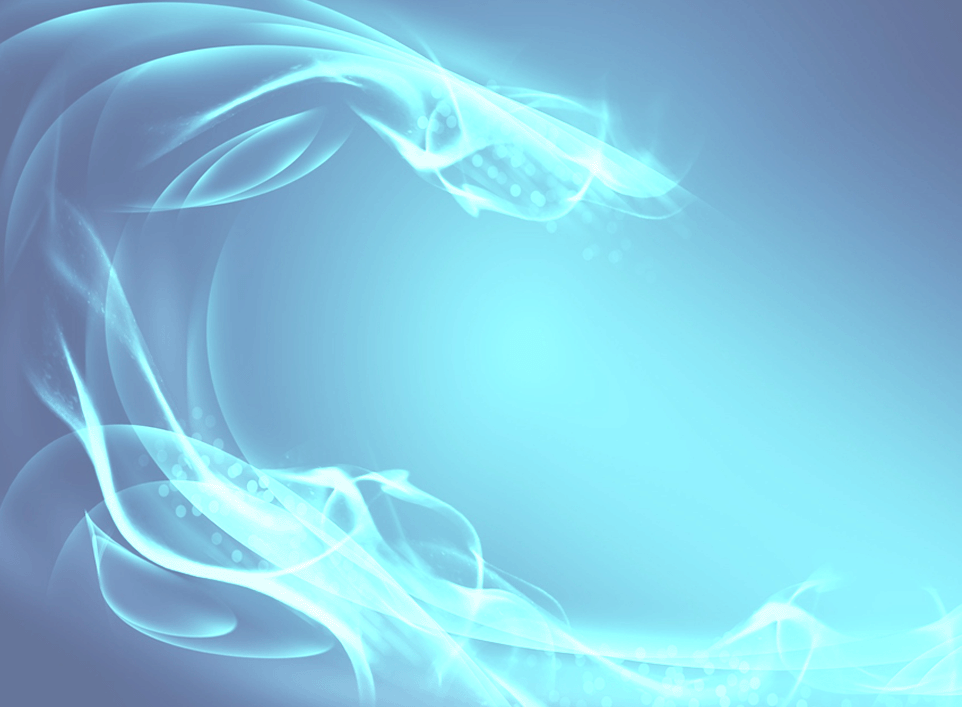 YÖNETSEL STRATEJİNİN ÖZELLİKLERİ
Uzun dönem planlama bugünkü değerleri kullanarak, kurumların geleceği hakkında tahminlerde bulunur.
 Halbuki sürekli değişen faktörlere bugün esas alınarak yaklaşmak isabetli sonuçlar getirmeyebilir.

Yöneticiler örgütlerinin gelecekte nerede olmasını  istediklerini belirlemek yerine,yapılan projeksiyonların ışığı altında zayıf temellere dayanarak geleceği teşkil
etmeye çalışırlar.
Prof.Dr.Cemal ZEHİR
22
Uzun dönemli planlar aşırı bir şekilde iyimser olma eğilimindedirler.
Uzun dönemli planlama gerçekte herkesin kabul ettiğinden daha kısadır.
Prof.Dr.Cemal ZEHİR
23
NASIL BİR ORTAMDASINIZ?
* KIYASIYA REKABET
* KÜRESELLEŞME
* KAYBOLAN SINIRLAR
* YOK OLAN KURALLAR
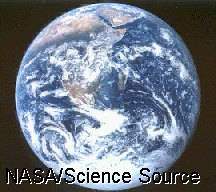 Prof.Dr.Cemal ZEHİR
24
NE YAPMALI NASIL HAREKET EDİLMELİ
Prof.Dr.Cemal ZEHİR
25
Sratejik  düşünmenin devamlılığının 
Sağlanabilmesi:

Stratejik düşünme uzun dönemli planlamadan 
Ayrılmalı, ondan önde olmalıdır.

Uzun dönem planlama ve stratejik düşünme 
Ayrımı; net,spesifik ve basit olduğu sürece 
Stratejik düşünmenin devamlılığı sağlanabilir.
Prof.Dr.Cemal ZEHİR
26
NE YAPMALI NASIL HAREKET EDİLMELİ



İçinde yaşadığımız dönemin belki en önemli
özelliklerinden biri sürattir.  
Böylesi bir  dünyada beş-on  yıllık planlar yürümez.
Beş yıl sonra kim öle kim kala?
Orta vadeyi düşünürken, anlık hareket  etmeli ve reaksiyonlarınızı anlık olarak geliştirebilmelisiniz.
Prof.Dr.Cemal ZEHİR
27
PEKİ NE YAPALIM?
Kurumların   yapması gereken şey, stratejik 
düşünerek bir “stratejik yön” ya  da “stratejik niyet” oluşturmaktır.
Siz örgüt olarak nereye varmak istediğinize karar verin,
Verdiğiniz kararın içini yolda giderken doldurursunuz. 
Zira varmak istediğiniz yere doğru ilerlerken 
dünyada ve sektörünüzde hiçbir şey sabit kalmayacaktır.
Prof.Dr.Cemal ZEHİR
28
STRATEJİK DÜŞÜNEBİLME DEVAMLILIĞI
Son 5 yıl içerisindeki başlıca başarılarımız nelerdir? Bunları bir çeşit kaldıraç olarak kullanmak için nasıl bir hareket tarzı benimseyebiliriz?
Son 5 yıl içerisindeki başlıca başarısızlıklarımız nelerdir? Bunların etkisini en aza indirmek için nasıl bir hareket tarzı benimseyebiliriz?
Başlıca güç aldığımız  noktalar nelerdir? Bunlardan stratejik olarak nasıl yararlanabiliriz?
Başlıca zayıf noktalarımız nelerdir? Bunları nasıl düzeltebilir ya da etkilerini nasıl aza indirebiliriz?
Prof.Dr.Cemal ZEHİR
29
STRATEJİK DÜŞÜNEBİLME DEVAMLILIĞI
Gelecek 5-10 yıl içerisinde bizi etkileyecek ekonomik, politik düzenlemelerle, demografik faktörler dış etkenler nelerdir? 
Onları etkili bir biçimde ele almak için nasıl bir hareket tarzı benimseyebiliriz?
Gelecek 5 ila 10 yılda önümüzde duran başlıca fırsatlar nelerdir? Bunlardan yararlanmak için ne yapabiliriz?
Uygulamaya çalıştığımız stratejilerimiz nelerdir?Bu stratejiler hangi alanlardadır? 
Hizmet sunulabilecek başka stratejiler var mıdır? Varsa hangileridir ve neden?
Gelecek on yılda karşımıza çıkacak en önemli üç firsat nedir? Neden önemlidir?
Prof.Dr.Cemal ZEHİR
30
Organizasyon  yepyeni
yüksekliklere 
ulaşır
Stratejik Dönüm 
Noktası
o
Organizasyon  düşüşe
geçer
STRATEJİK DÖNÜM NOKTASI
Nisan 2014                             Prof.Dr.Cemal ZEHİR
31
Stratejik yönetimin temelinde değişimi dünya görüşü olarak almak ve değişimi yaratıcılık için fırsat olarak kullanmak yatmaktadır. 
Bu noktada stratejik yönetimin en önemli unsuruna ermekteyiz; 
Vizyon:Mefküre:Ülkü:
Kızıl elma:Öz görüş
Prof.Dr.Cemal ZEHİR
32
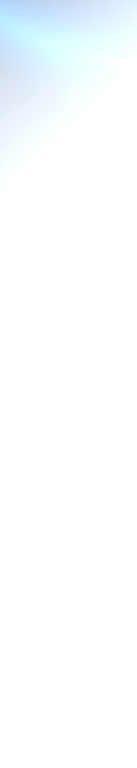 STRATEJİNİN BENZER 


KAVRAMLARLA İLİŞKİSİ
Prof.Dr.Cemal ZEHİR
33
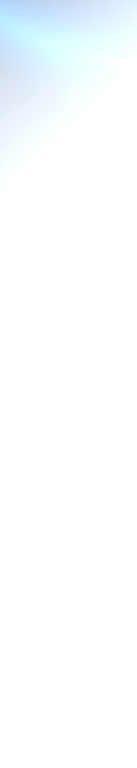 VİZYON
Prof.Dr.Cemal ZEHİR
34
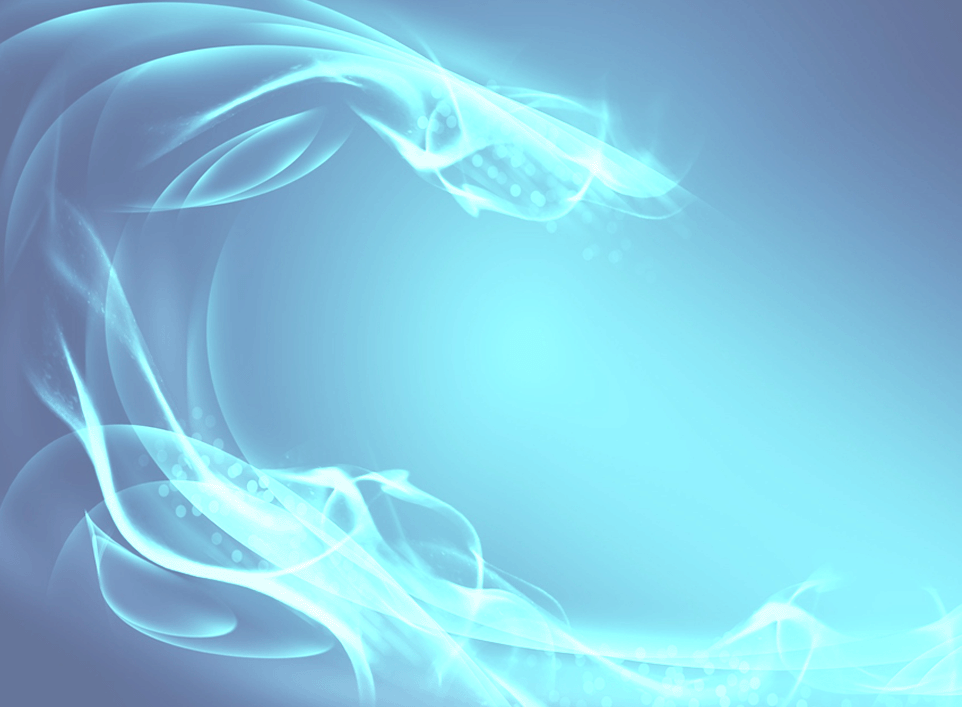 vİzyon
Vizyon yönetici tarafından açıklanıp başkaları tarafından anlaşılıp paylaşıldıkça   değer kazanır.

 Vizyon açıklanan kişiye özgü, kendi işlerinin veya başında bulunduğu yada içinde çalıştığı kuruluşun geleceğine ilişkin faaliyetlere bakış açısıdır. 

 Tepe yöneticilerinin veya stratejistlerin vizyonları  kuruluşun amaçlarının şekillenmesine  ve bu amaçları gerçekleştirmek  için ne gibi stratejilerin  izleneceğine tespitine katkıda bulunur.
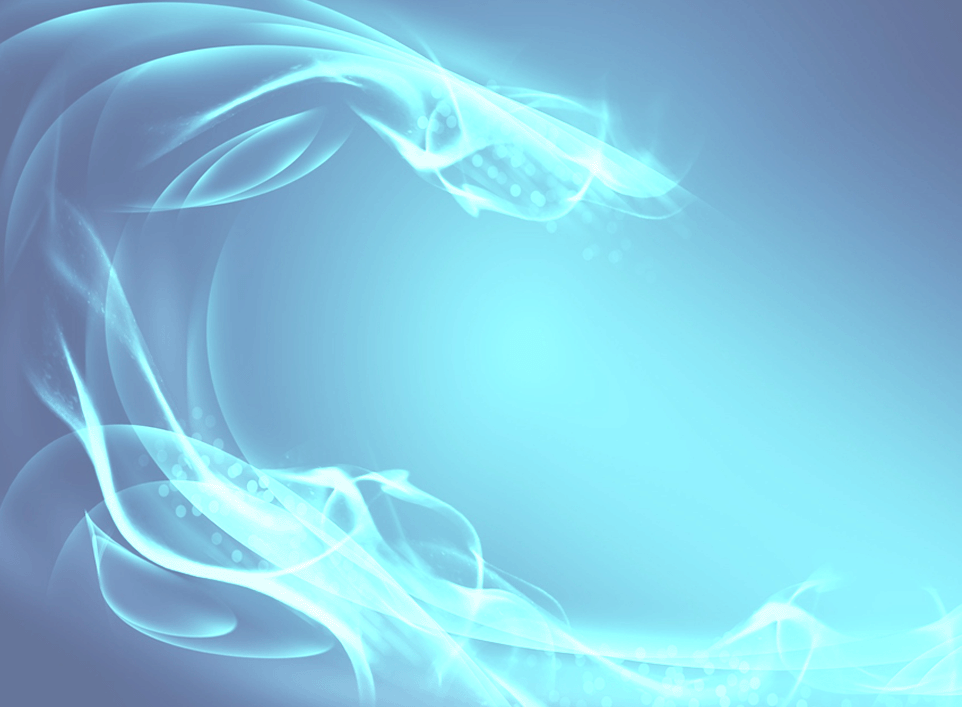 vİzyon
Yönetici ve stratejistlerin yaratıcılık, yenilikçilik, riski göze alma, katılımcı ve paylaşımcı olma nitelikleri hakkında bilgi verir.

 Örgüt kültürünün niteliğini ortaya koyar.

VİZYON; MİSYON , AMAÇ VE STRATEJİNİN ÇIKIŞ VE İLHAM KAYNAĞIDIR.
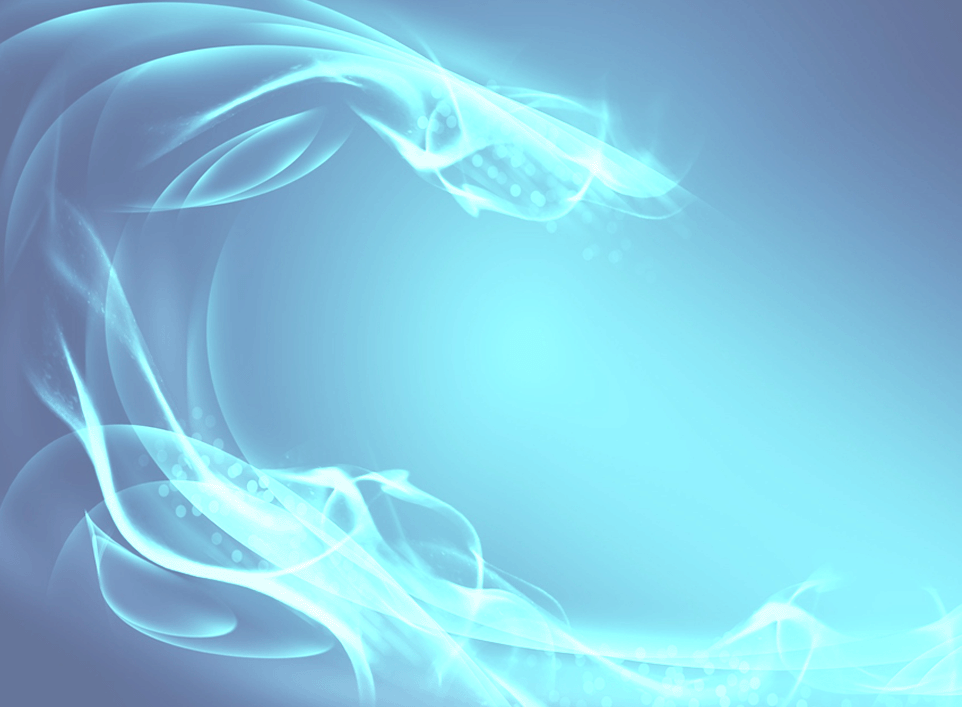 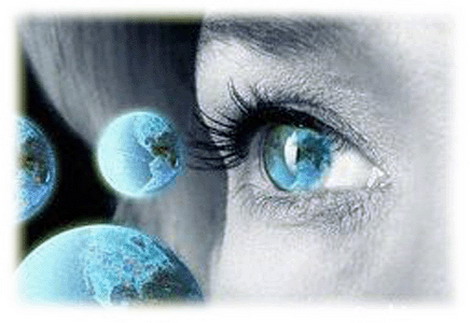 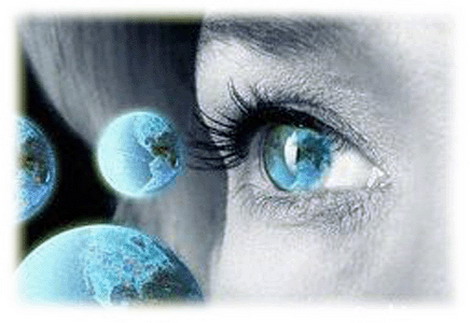 KIZIL ELMA?
2023 TÜRKİYE VİZYONU ?
Paylaşacak bir vizyonunuz var mı?
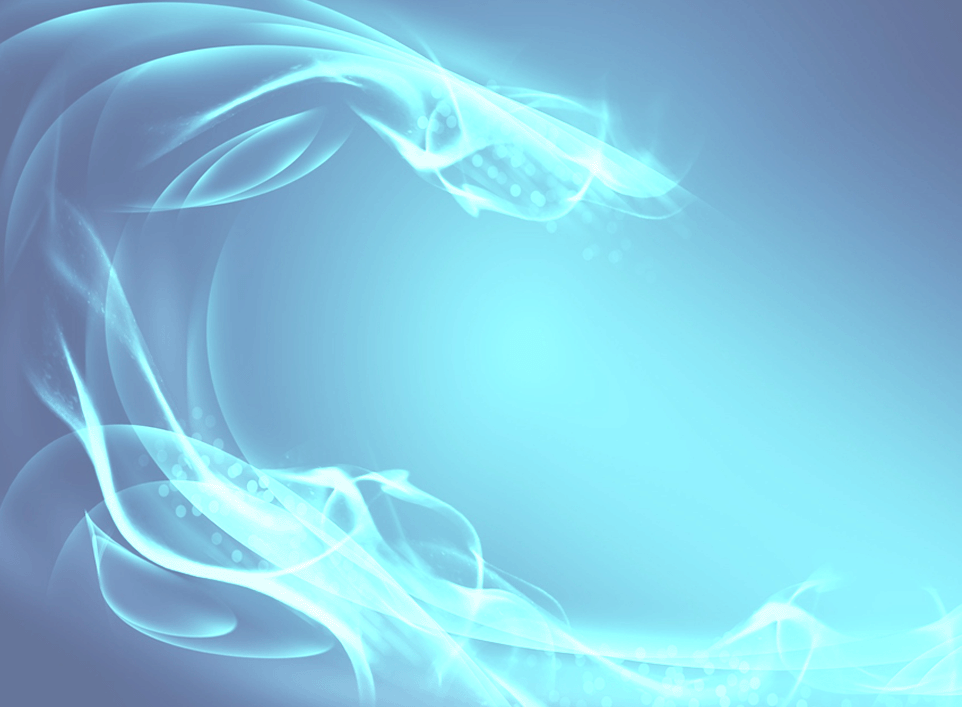 Bir kurum veya kuruluşun varoluş nedeni
MİSYON OLUŞTURMA…
Bir kurum ve kuruluştan beklenen görev

Çalışanlar arasında paylaşılmış beklentiler oluşturma
Sosyal paydaşlar için önemli olan kamu oyu imajı oluşturma
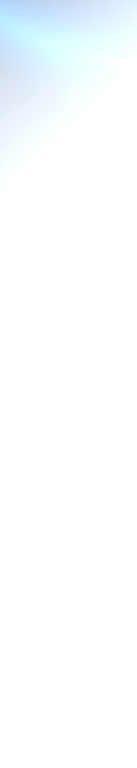 MİSYON OLUŞTURMA  :ÖZ GÖREV:DAVA
Prof.Dr.Cemal ZEHİR
39
Misyon
STRATEJİK PLANLAMA SÜRECİ:
Görevimiz,varoluş amacımız
Misyon; 			
Bu gün ne durumdayız?
 Biz kimiz? Adımız.
 Görevimiz nedir? 
Ne yapacağız?: İşimiz.
 Neden varız?
 Gelecek için arzularımız nedir?
Sorularının cevabıdır.
Misyon; kurumun içindeki ve dışındaki herkese kim olduğumuzu ve ne yapmaya çalıştığımızı anlatır.

Bütün bu haliyle misyon bir görev bildirgesidir.
Prof.Dr.Cemal ZEHİR
40
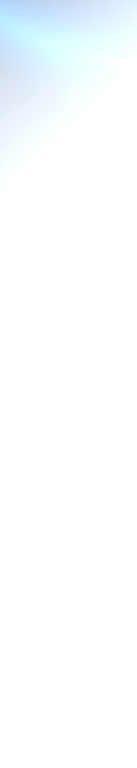 AMAÇ
Prof.Dr.Cemal ZEHİR
41
AMAÇLAR
Neyi başaracağız?
Amaçlar:
Kurum vizyonunun uzun dönemdeki ifadesidir. 
Kurumun taşıdığı bağlılığın nereye doğru gittiğinin ifadesidir.
“Kurum neyi başarmaya kararlıdır?” sorusunu cevaplar ve uzun dönemdeki kurumun yönünü belirler.
Yönetim için seçilen yönde rehberlik eder.
Vizyon ve Misyon doğar ve strateji ve taktiklere dönüşebilecek niteliğe sahiptir.
Kurumun vizyonunu hayata geçirebilmek için, misyonda ifadesini bulan arzulanan dünyayı, bu günkü strateji ve taktiklerle ilişkilendirir.
Prof.Dr.Cemal ZEHİR
42
Strateji
Nasıl başaracağız?
Stratejiler:3-5 yıllık veya daha uzun süreleri içerir.
Amaçalara   ulaşmaya yöneliktir.
Uzun dönemdeki amaçlarımıza nasıl ulaşacağız?
Bu amaçaları nasıl gerçekleştireceğiz?
Arzu edilen seviyeye nasıl ulaşacağız?
.....
Sorularının cevaplarını verir.
Uzun ömürlüdürler. Ancak yıllık değerlendirmeye tabidirler.
Genelde her amaç için mantıksal veya önceliğe dayanan sıraya göre oluşturulmuş üç-beş anlamlı strateji geliştirilmelidir.
İletişim ve anlaşılma kolaylığı sağlamak için, emir cümlesi biçiminde ve bir cümleden uzun olmayan ifadeler olmalıdır.
Stratejik planın genele açık olmayan yanları da olabilir.
Prof.Dr.Cemal ZEHİR
43
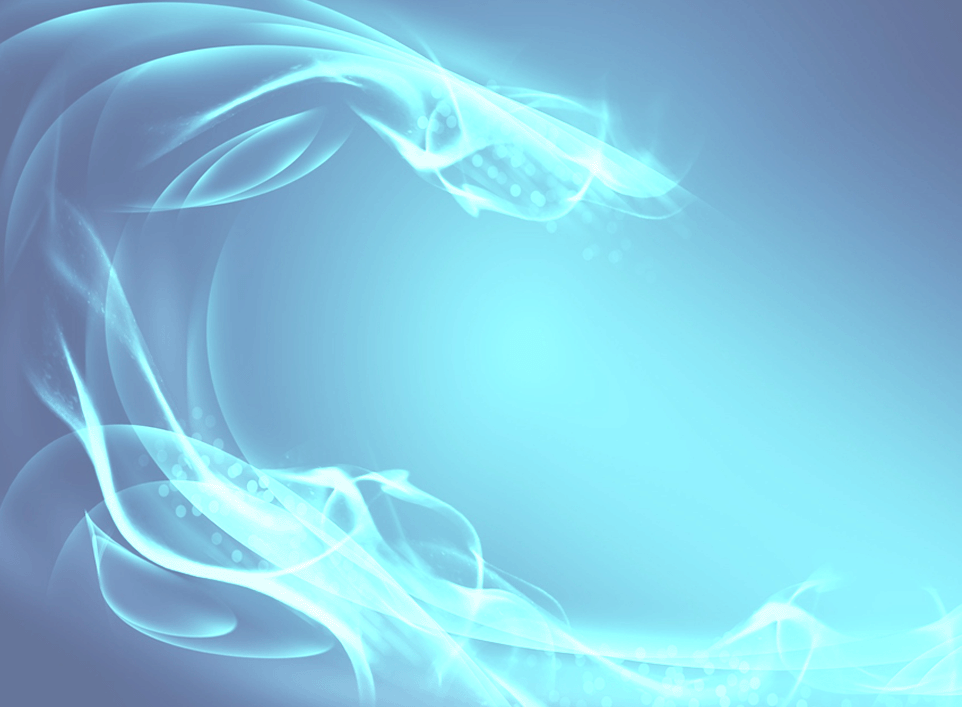 Taktİk
Belirli bir stratejiyi desteklemek için yapılan kısa dönem hareket planı yada  programlardır.
Özel, kısa fikir ve hareketlerden oluşan,stratejinin gerçekleşmesine yardımcı olan ayrıntılar veya programlardır. 
Taktiklerin sorumluluk yönü vardır. Bu yön ölçülebilirlik, duyarlılık ve vakitlilikle ilgilidir. 
Bütün taktik ifadelerinde hedefi gerçekleştirmek için bir tarih belirlenmelidir.
Bu tarihin, başlangıç ve durum kontrol tarihleri de belirlenir
TEMEL DEĞER VE İLKELER
İş yapış şekilleri ve insan ilişkilerinde rehber olacak değişmez mesleki normlar ve kurumsal prensipler;

Toplumsal Yararlılık
Yenilikçilik ve Yaratıcılık
Katılımcılık
Güvenilirlik
Mükemmellik
Hesap Verebilirlik
Şeffaflık
Sorumluluk
Adillik
ÖRNEK İLKELER
Tüm paydaşlarımıza karşı tüm yükümlülüklerimizi eksiksiz bir şekilde yerine getirmeye çalışmak.
Tüm faaliyet ve kayıtlarımızın şeffaf ve iş ahlakı normlarına uygun olmasını sağlamak.
Personel alım, terfi ve işten çıkarma uygulamalarımızda ayrımcılık ve fırsatçılığa yer vermeyip esas kriter olarak liyakat ve performansı benimsemek.
Karar alırken ve işleri yürütürken istişare ve takım çalışmasına önem vermek.
Faaliyette bulunduğumuz çevre halkına ve tabiata zarar vermemek konusunda hassas olmak.
Bazı Stratejik Niyet Örnekleri
FORD Motor Company
Our Vision: to become the world's leading company for automotive products and services.
Our Mission: we are a global, diverse family with a proud heritage, passionately committed to providing outstanding products and services.
Our Values: We do the right thing for our people, our environment and our society, but above all for our customers.
ZORLU HOLDİNG
Vizyonumuz
Şirketimiz ülkemizin önde gelen ticari gruplarından biri olan Zorlu Grubu’nun amiral gemisi konumundadır. 
Bu pozisyonun verdiği sorumluluğun bilincinde olarak bir bütün halinde grubumuzu en ileri noktaya taşıyabilmek öncelikli hedefimizdir. 
Biliyoruz ki, Zorlu Grubunun başarısı ülkemiz ekonomisi, istihdamı ve prestiji açısından da önemlidir. 
“Çıkacaksan en yükseğe çık, gideceksen en uzağa git, yapacaksan en iyisini yap” ilkesini benimsemiş şirketimiz, bu vizyon ışığında Zorlu geleceğini yaratmaktadır.
ZORLU HOLDİNG
Misyonumuz

Zorlu Grubunda yer alan ve farklı sektörlerde faaliyet gösteren çok sayıda grup şirketinin optimum şartlarda sevk ve idaresini sağlamak şirketimizin ana misyonudur.
ZORLU HOLDİNG
Değerlerimiz

Önce ülkem, sonra işim, sonra ailem olarak sıralayabileceğimiz ana değerler dahilinde, 

Gerçekleştirmeyi planladığımız hedeflerimize şeffaflık, adillik, hesap verilebilirlik ve sorumluluk ana başlıkları altında özetlenen kurumsal yönetim ilkeleri doğrultusunda ilerlemek başlıca değerimizdir.
ZORLU HOLDİNG
Stratejimiz
Zorlu Holding’in faaliyet gösterdiği tüm alanlardaki stratejisi global rekabette başarılı olmaktır.
İnsan kaynağımızın hedeflerimize giden yolda en önemli değerimiz olduğu bilinci ile çalışanlarımızla oluşturduğumuz “ortak akıl” bu hedefimizi gerçekleştirmek için başlıca aracımızdır.
POLİTİKALAR
Tanımı:
	Stratejinin planlanmasından sonra uygulamalara ilişkin olarak personele yol gösterecek uzun süreli fonksiyonel düzeyler ilişkin kararlar
52
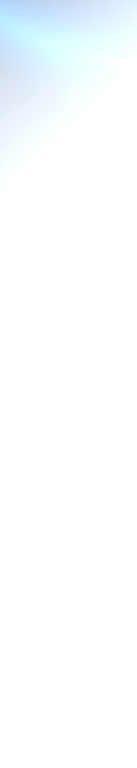 POLİTİKA
Prof.Dr.Cemal ZEHİR
53
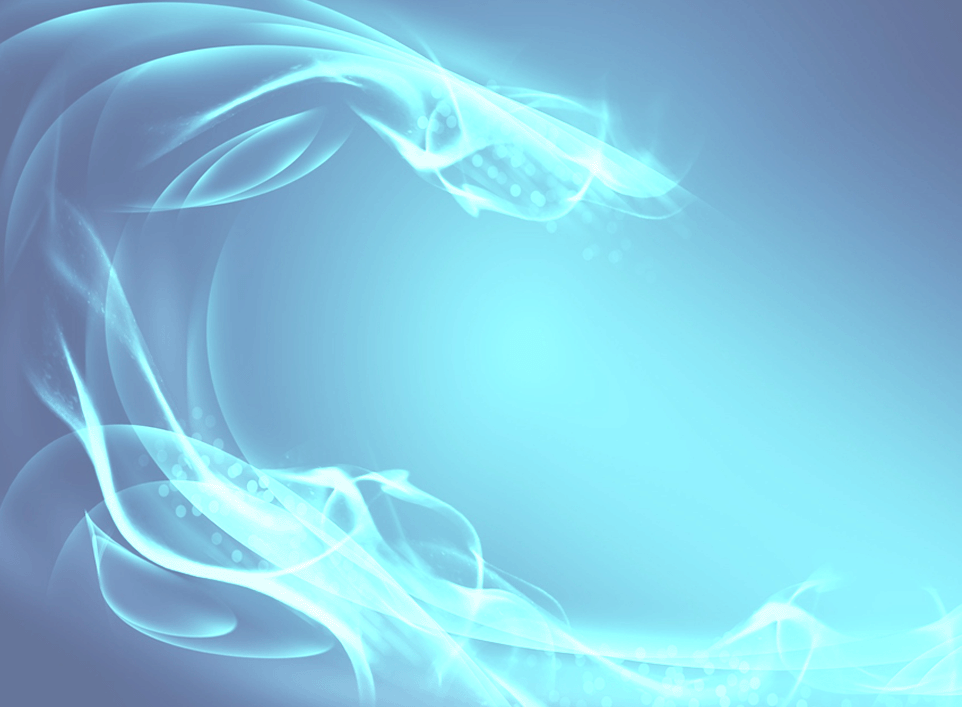 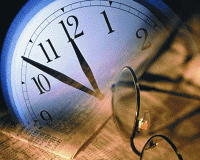 Program
Ana amaçlara ulaşabilmek için yer, zaman, şahıs ve usul göstererek adım adım yapılması gerekenleri tanımlayan kısa süreli uygulama planlarıdır.

 	Esneklik özelliği az, bir defa kullanılan planlardan oluşan, alt kademelerle ve uygulamalarla ilgilidir. 

	Tam belirlilik hali ve çok az bir risk içermektedir.
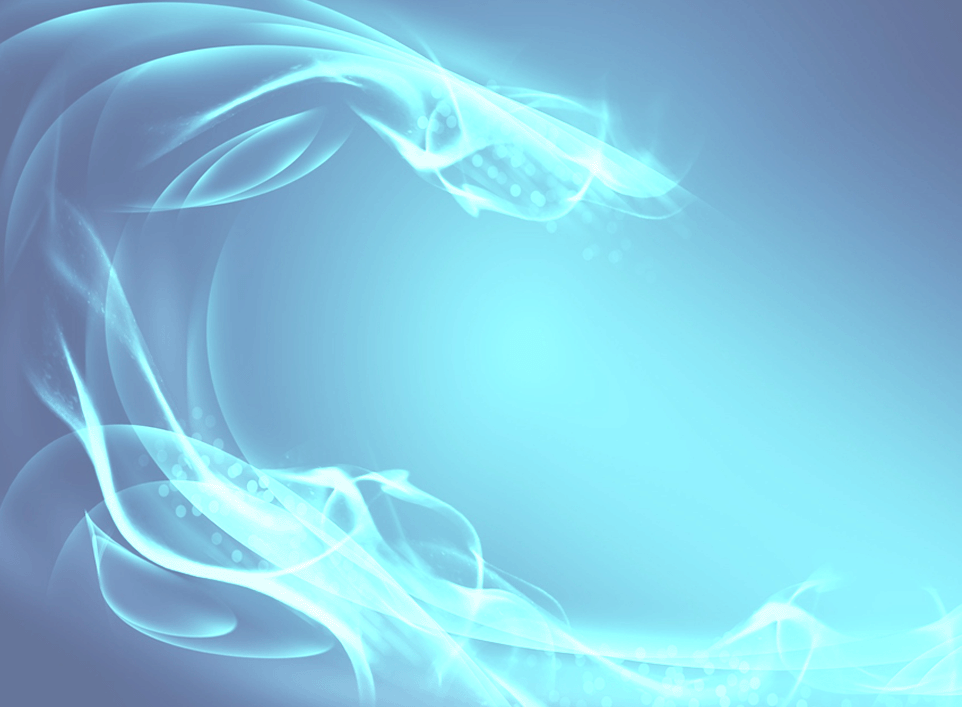 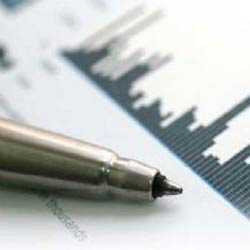 Bütçe
Programda belirlenmiş her faaliyetin  neden olacağı giderler  ile bazı faaliyetlerden sağlanacak gelirlerin rakamsal ve nakdi ifadelerinden oluşan  öngörüdür.
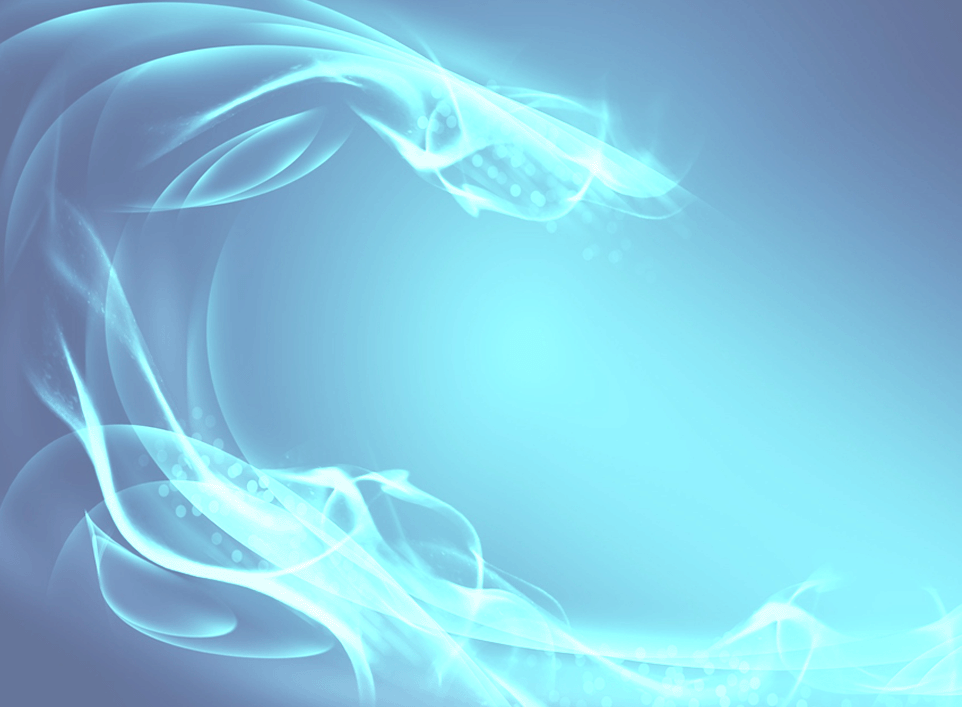 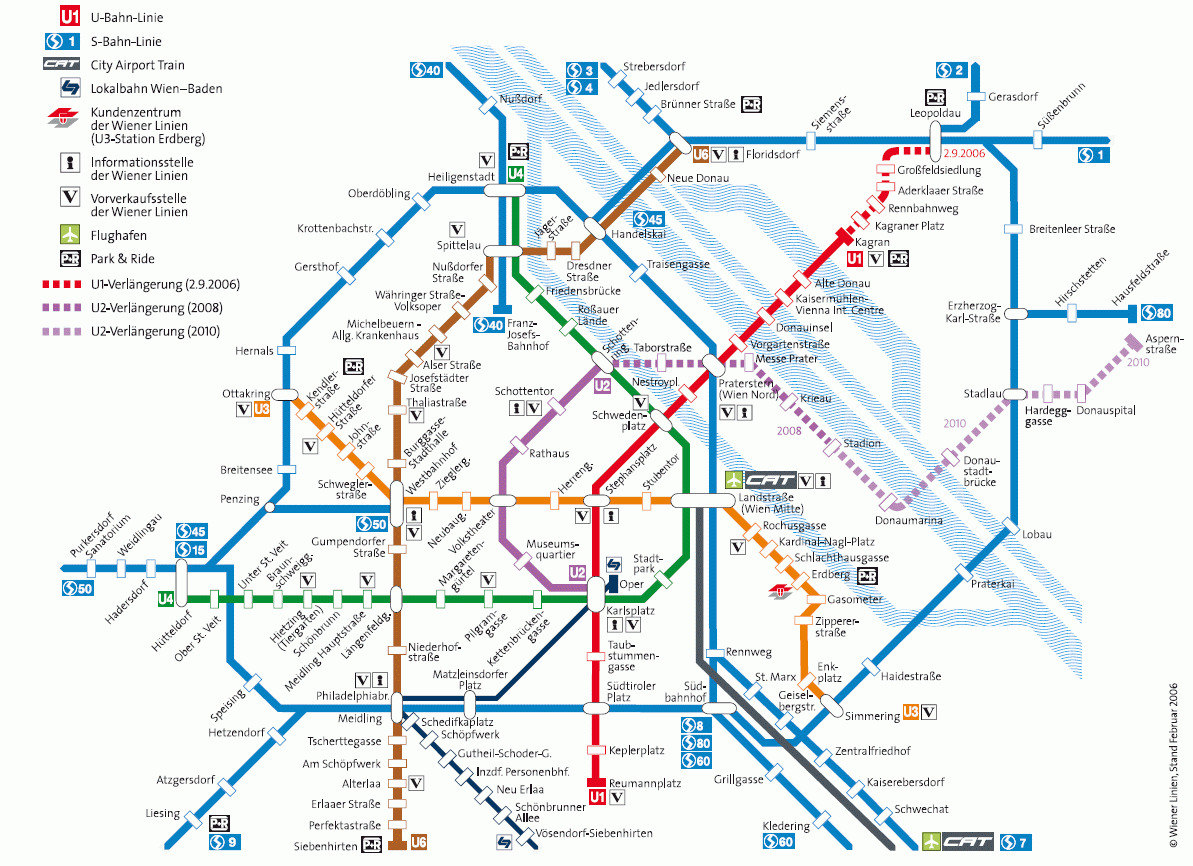 Plan
Amaca ulaşmak için araçlar ve yolların kararlaştırılması ve kabaca neyin nasıl yapılacağının saptanmasıdır. 

	Planlar rakamlaştırılmış ve neyin nasıl yapılacağı açıkça belirtilmiştir. Plan genel olarak strateji, politika, yöntem ve program kavramını kapsamına almaktadır.
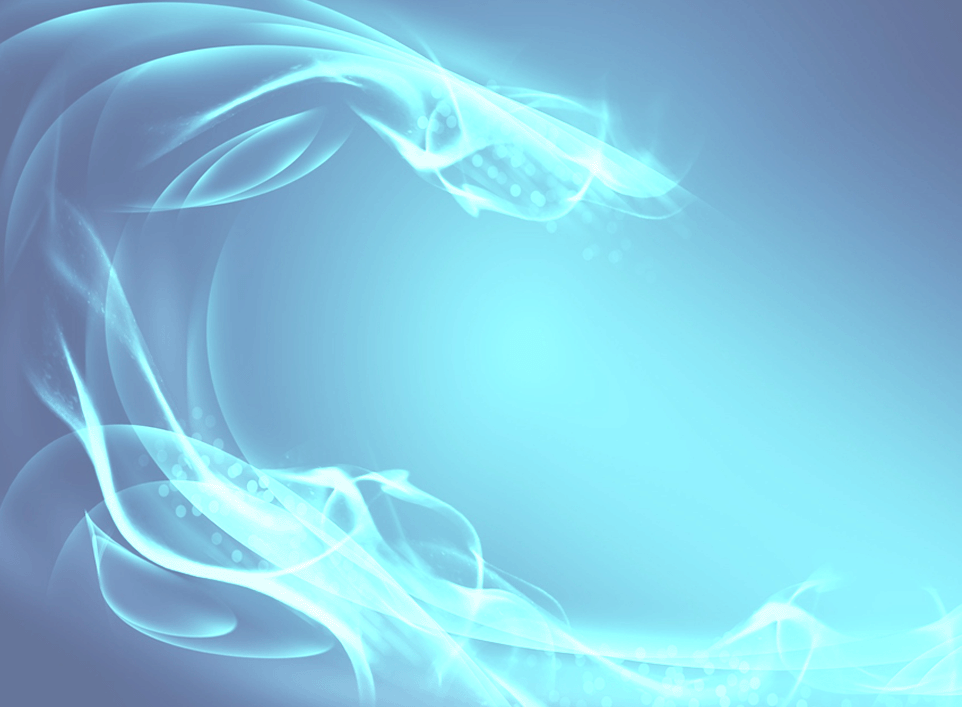 Plan
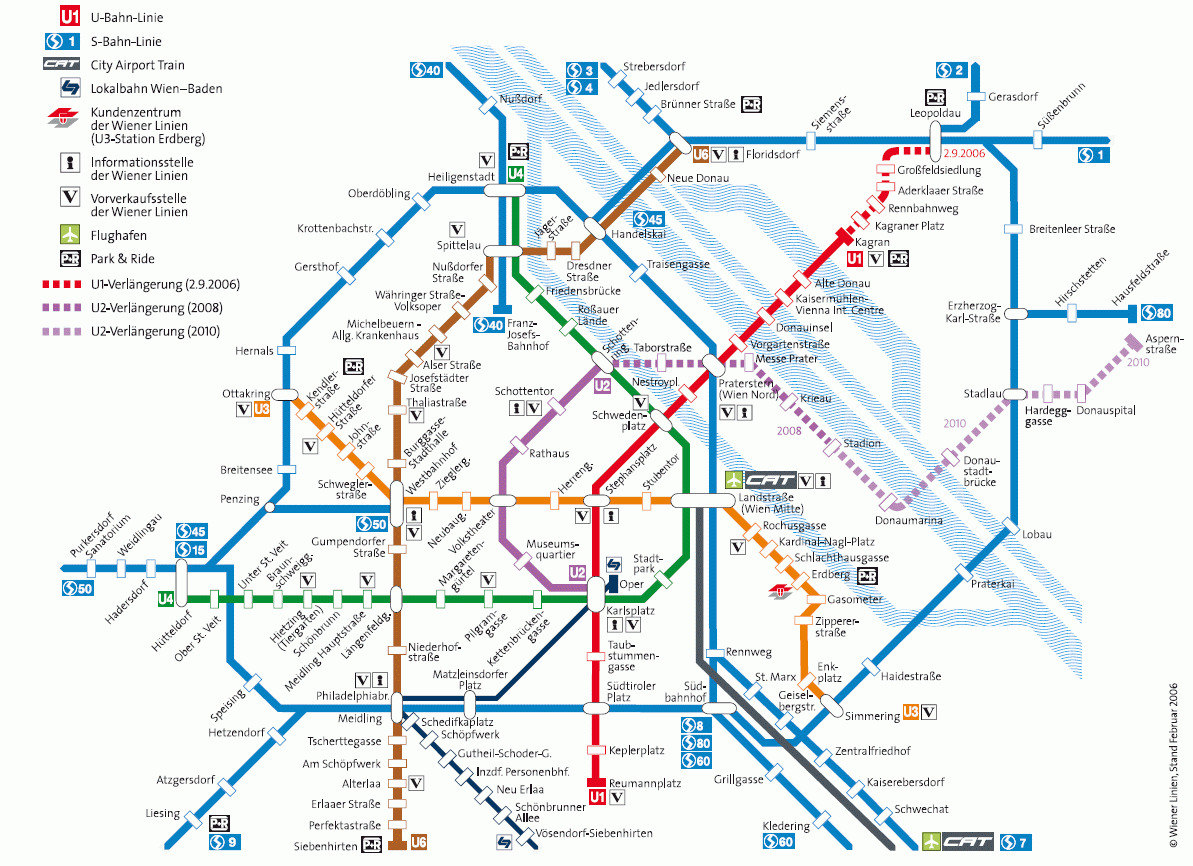 Planlar rakamlaştırılmış ve neyin nasıl yapılacağı açıkça belirtilmiştir. 
Plan genel olarak strateji, politika, yöntem ve program kavramını kapsamına almaktadır.
Amaca ulaşmak için araçlar ve yolların kararlaştırılması ve kabaca neyin nasıl yapılacağının saptanmasıdır.
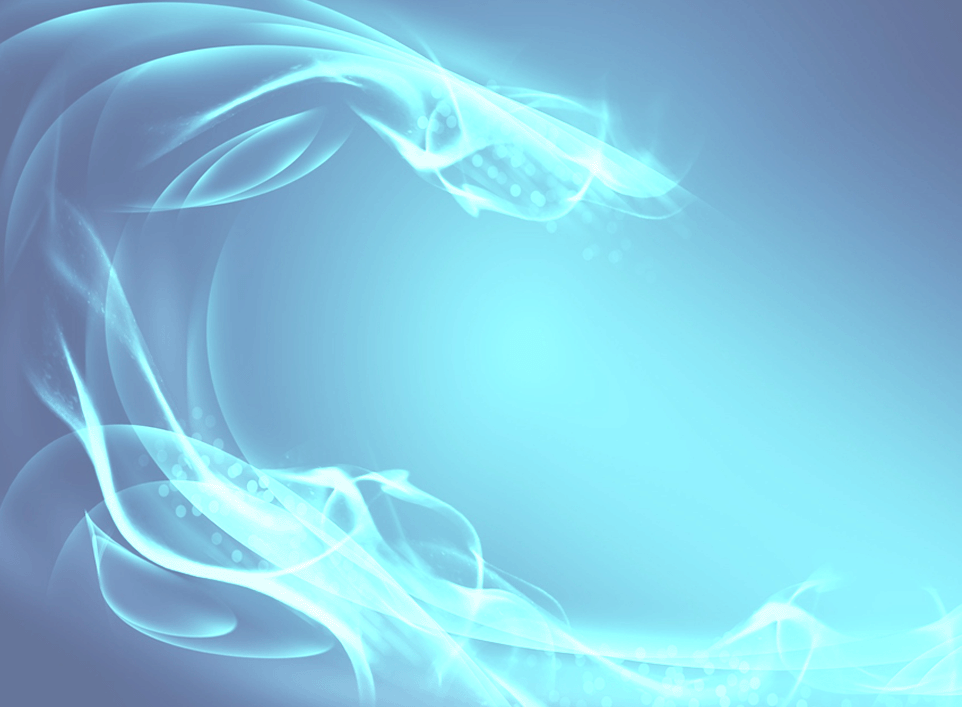 STRATEJİK YÖNETİM
STRATEJİK YÖNETİM
Tanımı:
	Bir işletmenin uzun dönemli performansını belirleyen kararlar ve faaliyetler bütünüdür.
59
STRATEJİK YÖNETİM
Kurumların uzun dönemde yaşamını devam ettirebilmesine  ve sürdürülebilir rekabet üstünlüğü sağlamasına yönelik ortalama üzerinde getiri sağlayabilmek amacıyla ,
Eldeki tüm üretim ve hizmet kaynaklarının etkili ve verimli olarak kullanılabilmesi  için; 
Tüm bilgi toplama, analiz, seçim, karar ve uygulama faaliyetlerinin tümü diye tanımlanabilir.
Stratejik yönetim süreci stratejik bilince sahip olmakla başlar.
Hedeflenen sonuçlara varmak için “yönetimin dört işlevini (planlama, organize etme, yürütme, kontrol)” kullanır.
Prof.Dr.Cemal ZEHİR
60
İşletme Politikası
Tanımı:	
	Genellikle firmanın fonksiyonel faaliyetlerini birbirleriyle uyumlu hale getiren genel yönetim çabaları ve eğilimi
61
Stratejik yönetimin Dört Evresi
Temel Finansal planlama
Tahmin temelli planlama
Dışa yönelimli stratejik planlama
Stratejik yönetim
62
Stratejik Yönetim
Herzaman biçimsel bir süreç değildir:

Örgüt şimdi nerededir? (Bizim olmasını istediğimiz yer değil!)

Hiçbir değişim yapılmaz ise,1 yıl, 2 yıl, 5 yıl ya da 10 yıl sonra nerede olacaktır?

Yönetim ne tür özel çabalarda bulunmalıdır?  Ne gibi risk ve sakıncalar içermektedir?
63
Çevresel Taramalar
Strateji Oluşturma
Strateji Uygulama
Değerleme 
&
Kontrol
Strateji oluşturm
Strateji
uygulama
Vizyon
Dışsal
Misyon
Tepe yönetiminin yeniliğe orijinalliğe açıklığı; başkaları-nın düşüncele-rinden ve katkıların-dan ilham alma derecesi
Genel Çevre


Endüstri Çevresi
Varolma
nedeni
Amaç
Stratejiler
Hangi
Sonuçları
Ne zaman
Elde
Edeceğiz
Misyon ve 
Amaçları
Gerçekleş-
tirme
Planı
Politikalar
İçsel
Başarıyı 
İzleme 
Süreci
Ve gerekli
Düzeltici
Önlemleri
Alma
Karar 
Verme
Rehberleri
Programlar
- Yapı ve Kumanda Kanalları
- Kültür
- İnançlar
- Beklentiler
- Değerler
- Kaynaklar
- Varlıklar
- Yetenekler
- Bilgi ve Teknoloji
Planları
Gerçekleş-
tirmek 
İçin
Yapılacak 
Faaliyetler
Bütçeler
Proğramların
Maliyetleri ve
Varsa
Kazançları
Süreçler
İş Yapmak 
İçin Gerekli 
Aşamalar
Zinciri
Başarı
Geri besleme / öğrenme
Stratejik Yönetim Modeli
64
Çevre Analizleri
Tanımı:
	İşletme içindeki görevli kişilerce dışsal ve içsel çevreden bilgilerin elde edilmesi,işlenmesi,değerlendirilmesi ve dağıtılması
65
Strateji oluşturma
Tanımı:
	İşletmenin güçlü ve zayıf yönlerinin ışığı altında çevresel fırsatların ve tehditleri etkili biçimde değerlendirerek uzun dönemli planları geliştirme.
66
Amaçlar
Planlanmış faaliyetlerin sonuçları 
Neler yapıldı
 Onları zamanında gerçekleştirdik mi 
Mümkünse rakamlaştrılmış ve tarihlendirilmiş şekilde değerlendirme
67
Çevresel Analizler
Stratejik faktörlerin farkına varma

Dışsal Çevre 
Fırsatlar, Tehditler
İçsel Çevre
Güçlü ve zayıf yönler
68
Strateji Oluşturma (Formüle etme)
Amaçlar, Hedefler
	
Amaç rakamlaştırmadan ve tamamlama 
zamanı ifade edilmeden bir kimsenin neyi 
elde etmek istediğinin açık uçlu bır 
ifadesidir.
69
Amaçlar ve Hedefler
Şirket Amaç ve Hedefleri aşağıdaki konuları içerir.
Karlılık (net kar)
Büyüme (toplam varlıklarda artış, vs.)
Kaynaklardan (öz sermaye ve borçlardan) Yararlanma oranları (ROE or ROI)
Pazar liderliği (pazar payı)
70
Stratejiler
Tanımı:
	Strateji bir kuruluşun amaçlarını, vizyonunu ve misyonunu nasıl gerçekleştireceğine ilişkin kapsamlı bir master planı oluşturmadır.  Bu plan rekabet avantajlarını maksimize ederken dezavantajlarını da minimize eder.
71
Strateji Hiyerarşisi
Yatırımlarını Çeşitlendirmiş
Şirket Düzeyi Strateji
İşletme
(bölüm düzeyi)
Strateji
Fonksiyonel 
Strateji
72
Strateji Türleri
Yatırımlarını Çeşitlendirmiş Şirket Düzeyi Strateji
Dengelilik
Büyüme
Küçülme, Tasarruf
İşletme Düzeyi Strateji
Rekabetçi stratejiler
İşbirlikçi stratejiler
Fonksiyonel Düzey Strateji
Teknolojik liderlik
Teknolojik izleyicilik
73
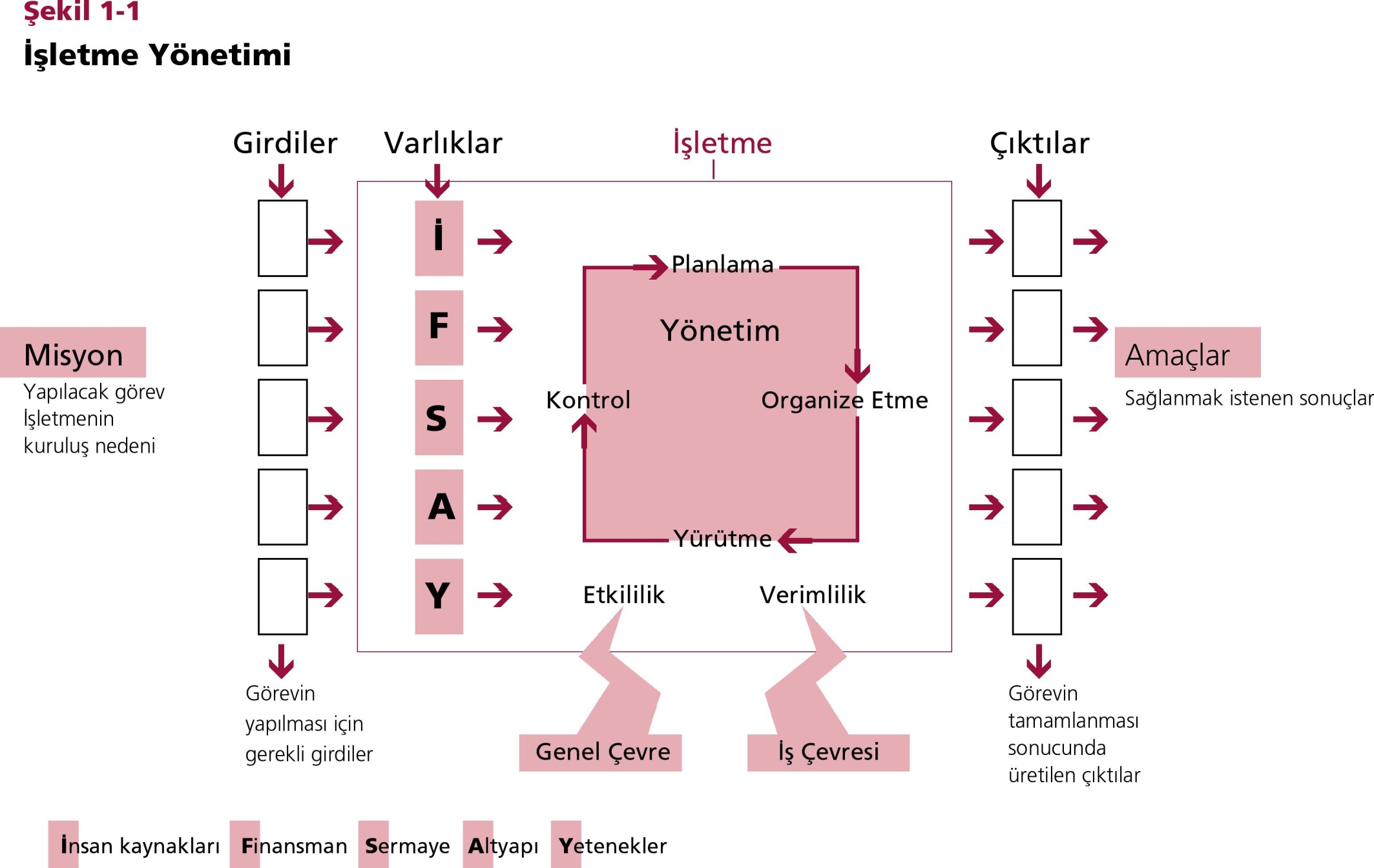 
Prof.Dr.Cemal ZEHİR
74
© Ülgen&Mirze 2004
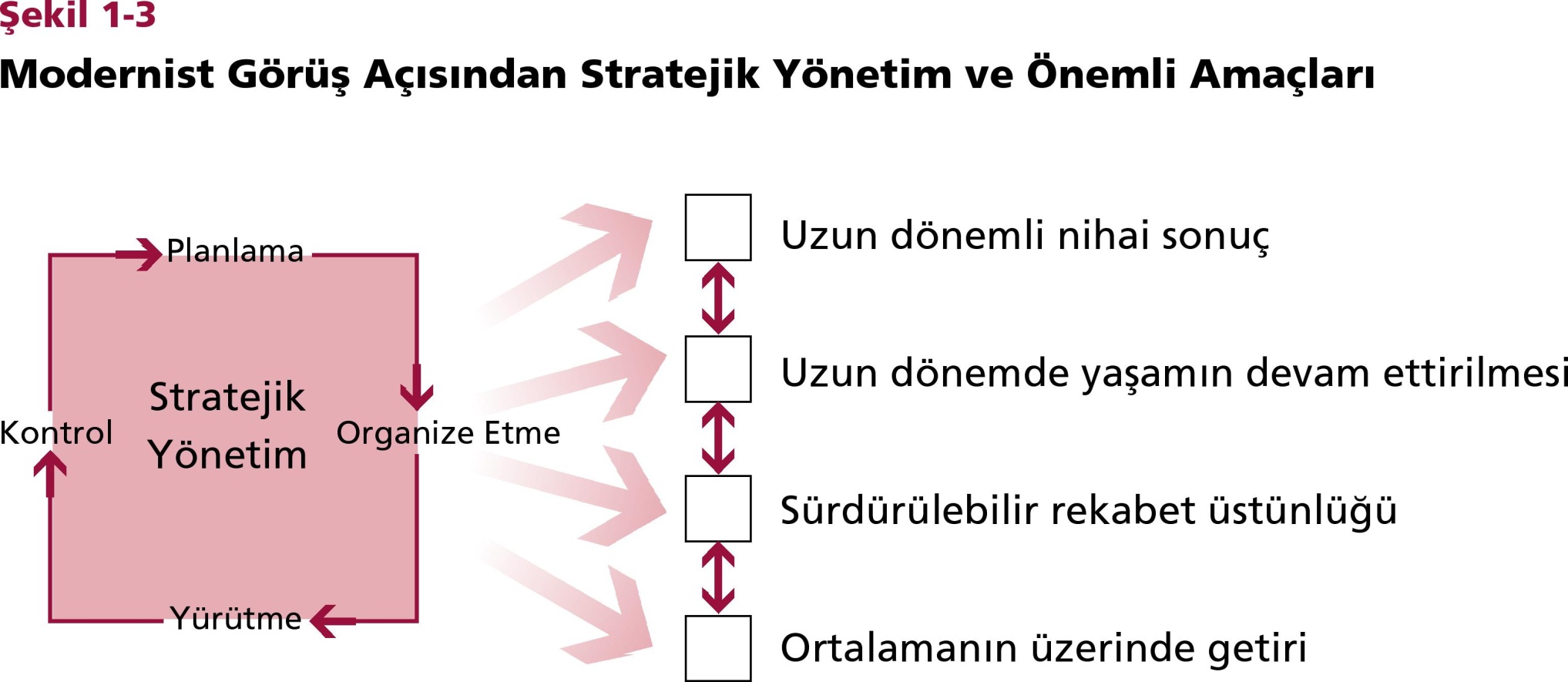 Prof.Dr.Cemal ZEHİR
75
© Ülgen&Mirze 2004
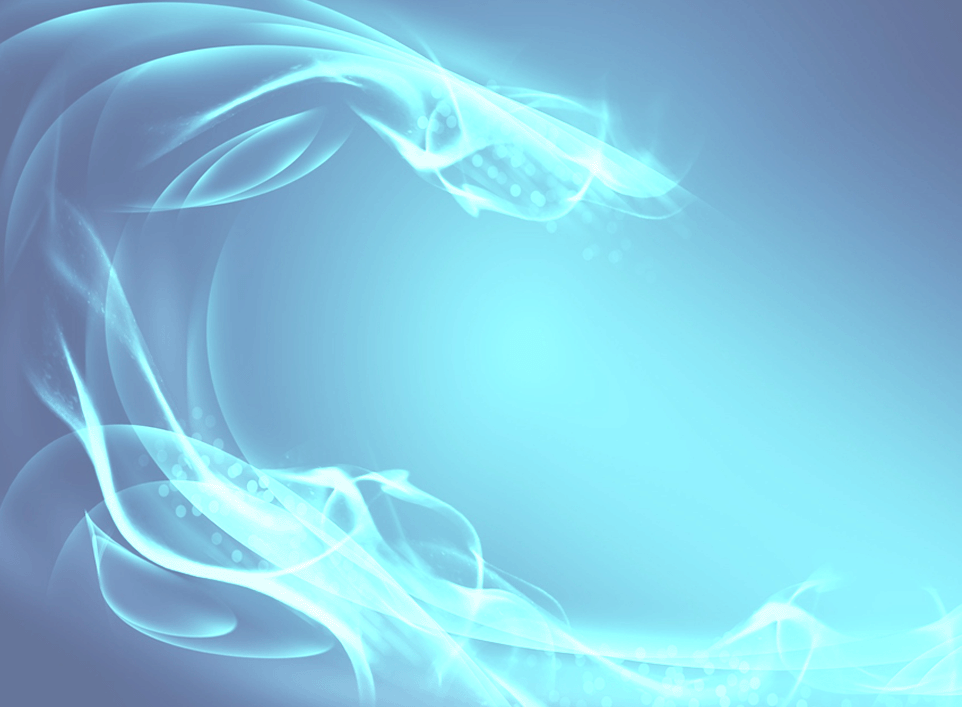 Stratejİk yönetİm sürecİ
1.STRATEJİK PLANLAMA
2. POLİTİKA VE UYGUN YAPI OLUŞTURMA
3. STRATEJİNİN KONTROLÜ
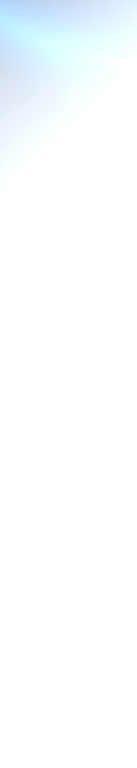 STRATEJİK YÖNETİM SÜRECİ
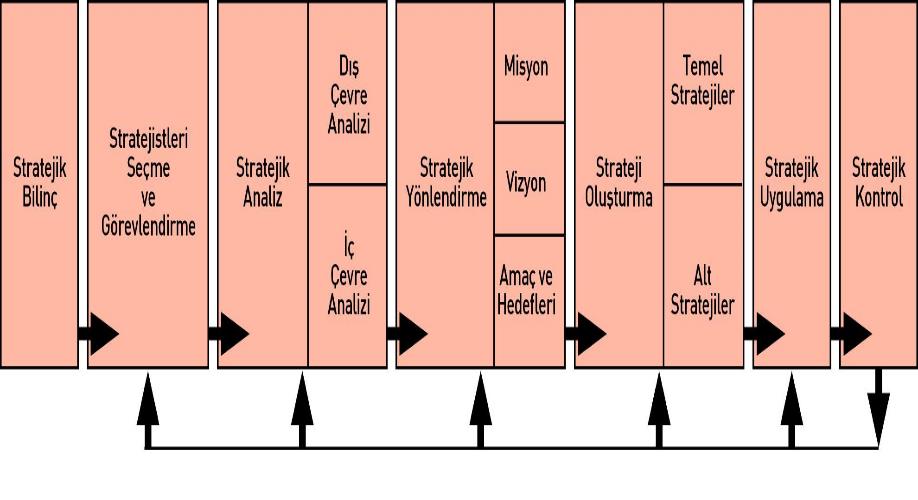 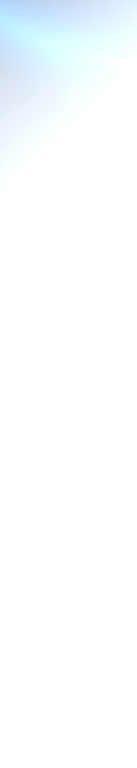 Şirket ve İşletme 
Değerleme
Güçlü ve Zayıf  Yön Analizi
Vizyon,   
Misyon,
Değerler 
Oluşturma
Şirket ve İşletme Düzeyi Stratejileri
SİB Stratejileri ve Analizleri
Çevresel Analiz(SWOT)
Genel Çevre 
Endüstri Çevresi
Fonksiyonel Stratejilerin Belirlenmesi
Örgütsel Yapının ve Kaynakların 
Belirlenmesi
İşleme Amaçlarını 
Belirleme
Ekonomik ve Sosyal
Örgütsel Kültür ve 
Liderlik Biçimini Belirleme
Stratejistleri Seçme
Stratejik Bilinç
Strateji Kontrolü
STRATEJİK YÖNETİM SÜRECİ
Prof.Dr.Cemal ZEHİR
78
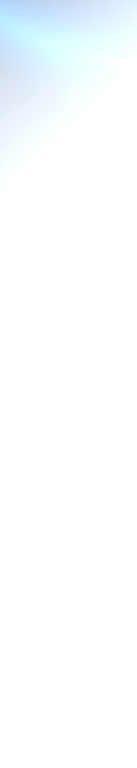 STRATEJİK YÖNETİM SÜRECİ
Stratejik yönetim süreci üç aşamadan oluşmaktadır.
1.Stratejik Planlama Süreci:
İşletmenin genel müdür ve yardımcıları, planlama yöneticisi ve işletmenin diğer yöneticilerinden oluşan stratejisiler grubu,

İşletmenin amaçları doğrultusunda;
Prof.Dr.Cemal ZEHİR
79
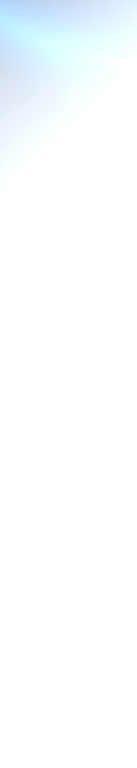 2.Politika Ve Uygun Yapı Oluşturma:
80
Prof.Dr.Cemal ZEHİR
3. Stratejinin Kontrolü:
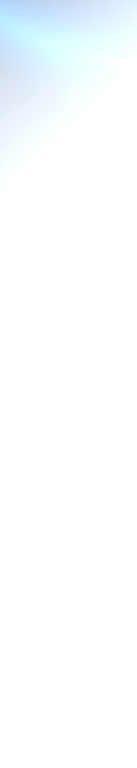 81
Prof.Dr.Cemal ZEHİR
Strateji Değişimi
Yeni GM ( CEO )

Dışsal müdahaleler

Sahiplik değişimi 

Başarı yetersizliği 

Stratejik dönüm noktası
Strateji 
Değişimi 
dürtüleri
Nedenler
82
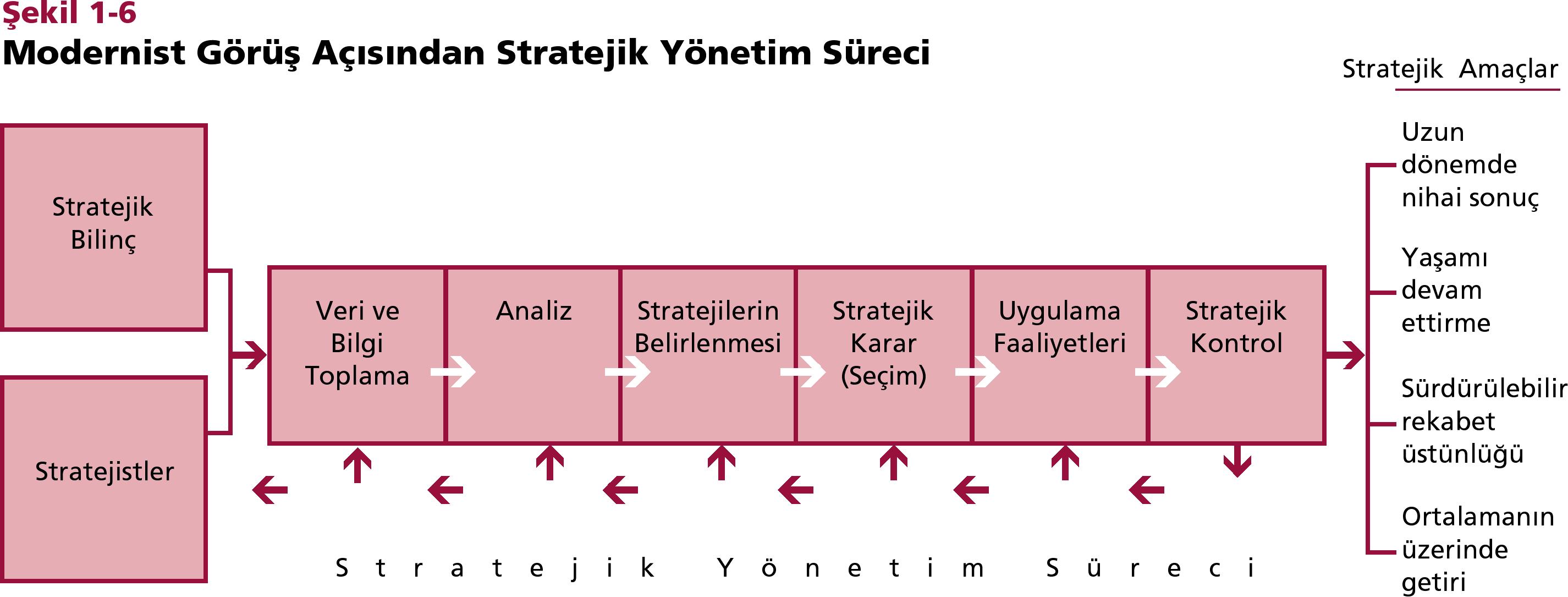 Prof.Dr.Cemal ZEHİR
83
© Ülgen&Mirze 2004
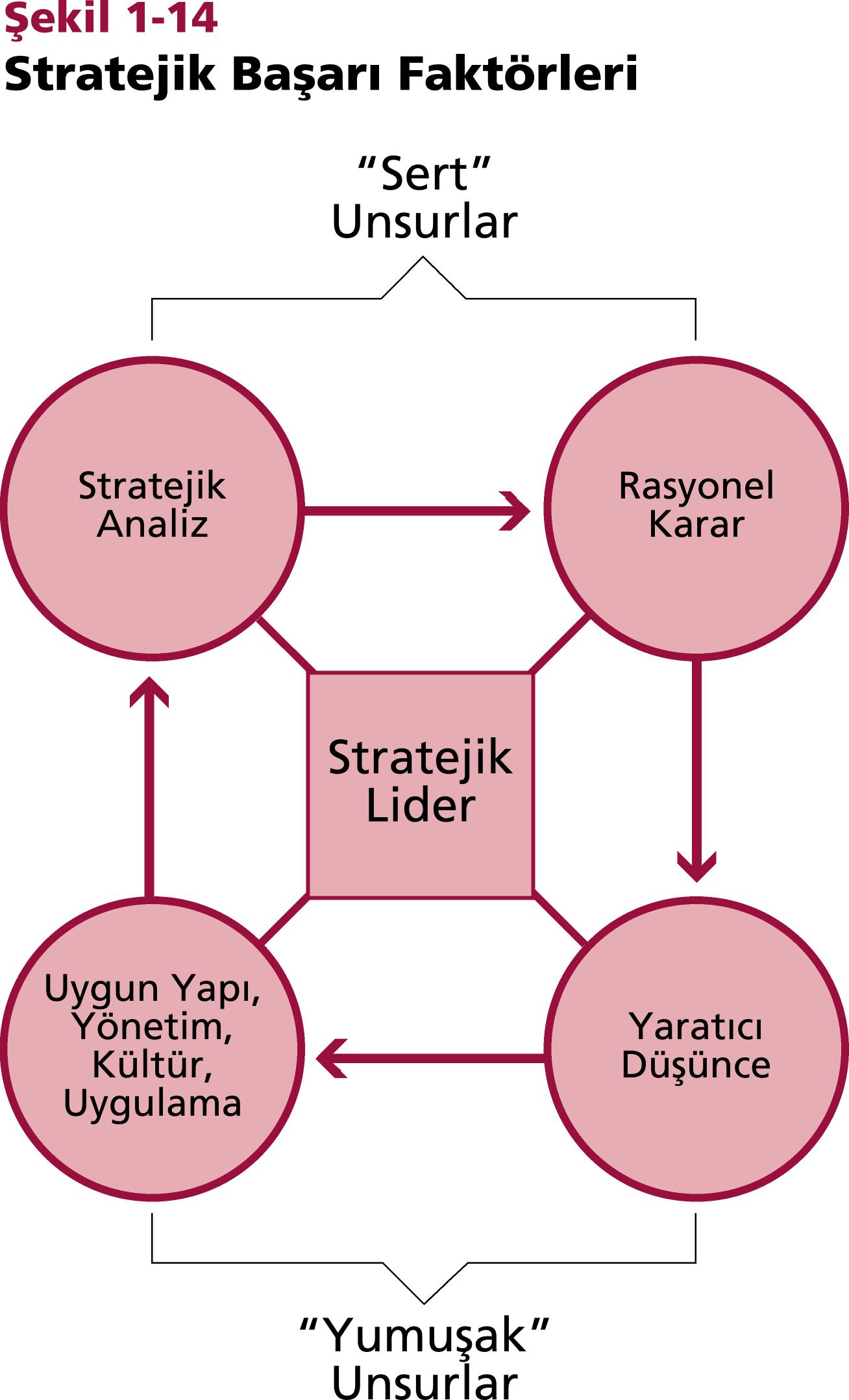 Prof.Dr.Cemal ZEHİR
84
STRATEJİK YÖNETİM MANTIĞI 
ÖZETLE ÇIKIYOR;
 
	1. Geleceği Hayal Et
	2. Kendini Yeniden Yapılandır
	3. Mükemmelleş
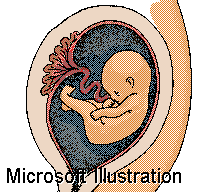 Prof.Dr.Cemal ZEHİR
85
STRATEJİK YÖNETİM SÜRECİ: Stratejik Kararların Özellikleri
Kurumun temel ve en üst düzey amaçlarını ortaya koyar.
Birçok paydaşın katılımı ve görüşleri ile şekillenir.
Karar alırken belirsizlik ve risklilik yüksektir.
Uzun vadeli amaçlarla orta ve kısa vadeli hedeflerin sebep-sonuç ilişkisi içinde bağdaştırılmasını gerektirir.
Karar vericileri bazı kritik karar seçenekleri ile ilgili subjektif stratejik tercihler yapmaya zorlar.
Prof.Dr.Cemal ZEHİR
86
STRATEJİK YÖNETİM SÜRECİ:  Stratejik Tercihlere Örnekler
Alternatifler
Büyümek veya tasarruf yapmak
Aynı anda ya karları yada ciroyu artırmak
İşleri tek firma çatısı altında veya iştirakler kurarak büyütmek
Teknoloji geliştirmek veya takipçi olmak
Ekonomik çıkarlar veya sosyal sorumluluklar
Seçime Yardımcı olan ve Yön veren Şartlar
Sektörün cazibesi
Stratejistlerin uzmanlık alanları
Mali kaynaklar
Rakiplerin hamleleri
Prof.Dr.Cemal ZEHİR
87